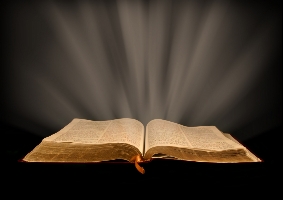 The Ten Most Misunderstood Words in the Bible
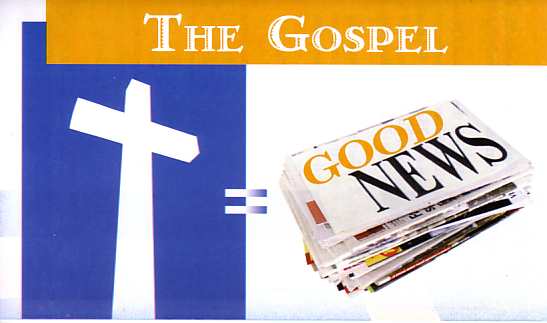 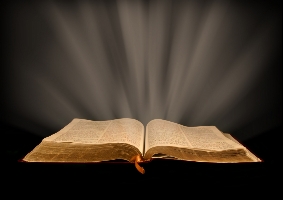 What is the Gospel?
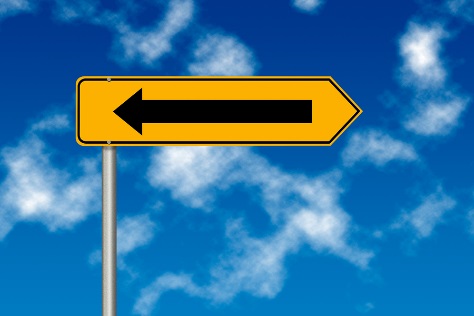 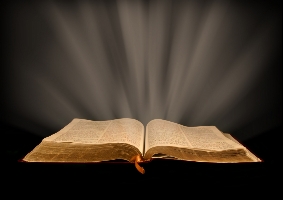 What is the Gospel?
New King James Version 

“the gospel” - “euaggelion”  – 
OT – 0x’s / NT – 106x’s 
“Good News”, or 
“The Good Message”
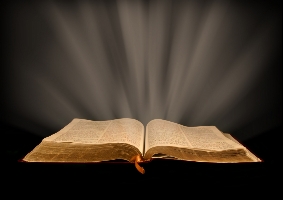 What is the Gospel?
The Gospel is “Good News”
“Good News” about what?
“The Good Message” concerning…?
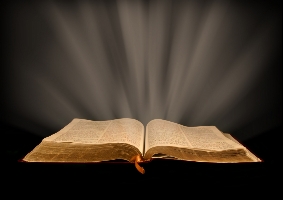 What is the Gospel?
“the gospel of the Kingdom” (Mt. 4:23, Mk 1:14)
“the gospel of Jesus Christ, the Son of God” (Mk 1:1)
“the gospel of God, of His Son, of Christ, of peace” (Rom. 1:1,9,16)
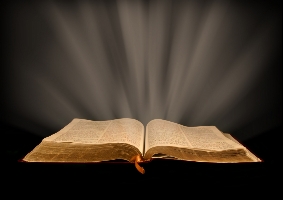 What is the Gospel?
“the gospel of our Lord Jesus Christ” (2 Thess. 2:8)
“the gospel of the glory of Christ” (2 Cor. 4:4)
“the mystery of the gospel”
(Eph. 6:19)
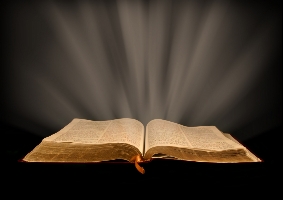 What is the Gospel?
“the gospel of the grace of God” (Acts 20:24)
“the gospel”, “this gospel” (Mk. 14:9), “my Gospel” (Rom. 2:16)
“a different gospel” (Gal. 1:6) 
“other gospel” (1:8)
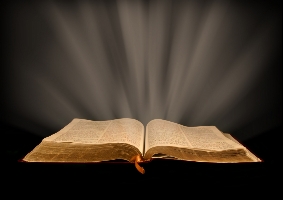 What is the Gospel?
There is no “gospel”
in the Gospel of John”
The message of life is not called “the gospel”
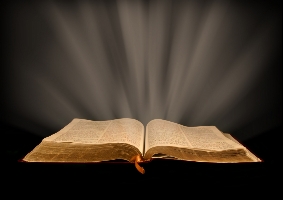 What is the Gospel?
“Go into all the world and preach the gospel to every creature” (Mark 16:15)
“they preached the gospel in Samaria and Galatia” (Acts 8:25; 14:7)
“the gospel that was preached to you”
(1 Pt. 1:25)
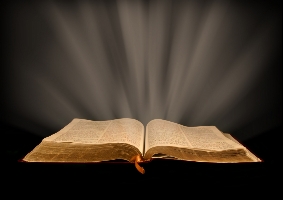 What is the Gospel?
“…Repent, and believe in the gospel.” (Mark 1:15)
Paul was sent to “…the Gentiles should hear the word of the gospel and believe” (Acts 15:7)
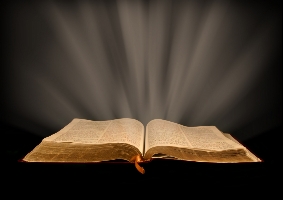 What is the Gospel?
“the gospel of Christ, …is the power of God to salvation for everyone who believes…” (Rom. 1:16)
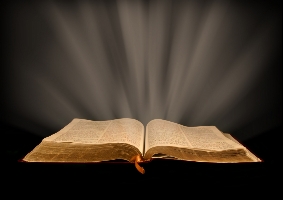 What is the Gospel?
What is “the gospel” that is preached and to be believed?
Is there any difference between “the gospel of the kingdom”, “the gospel of Christ” or “the gospel of the grace of God”?
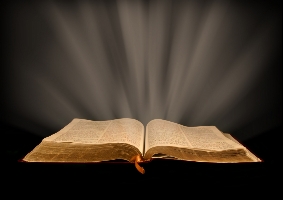 Various Uses of the Gospel
The Birth of John the Baptist
“And the angel answered and said to him, ‘I am Gabriel, who stands in the presence of God, and was sent to speak to you and bring you these glad tidings”. (Luke 1:19)
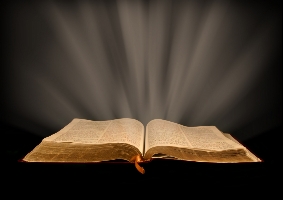 Various Uses of the Gospel
The Birth of Jesus
“Then the angel said to them, ‘Do not be afraid, for behold, I bring you good tidings of great joy which will be to all people.” (Luke 2:10)
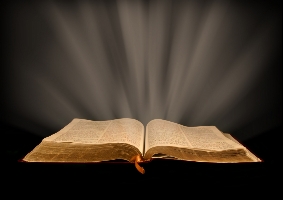 Various Uses of the Gospel
The Coming Kingdom
“And Jesus went about all Galilee, teaching in their synagogues, preaching the gospel of the kingdom, and healing all kinds of sickness and all kinds of disease among the people.” (Matthew 4:23, 24:14, Mark 1:14)
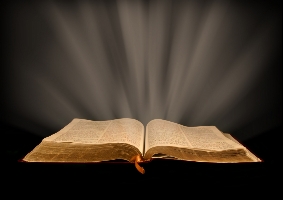 Various Uses of the Gospel
The Coming Kingdom
This good news refers to the announcement that Kingdom of God has drawn near to Israel, which Israel needed to believe in the Messiah and repent of their sins as conditions for receiving this kingdom.
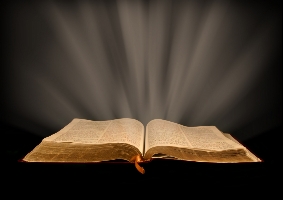 Various Uses of the Gospel
The Mystery of the Gospel
“and for me, that utterance may be given to me, that I may open my mouth boldly to make known the mystery of the gospel, for which I am an ambassador in chains…” (Eph. 6:19-20)
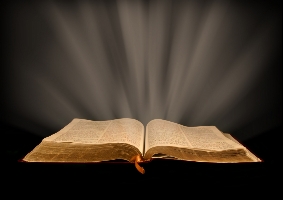 Various Uses of the Gospel
The Mystery of the Gospel
The good news concerning the death and resurrection of Christ was not unknown in the OT. The mystery is the mystery of the Church, Jews and Gentiles together in one body.
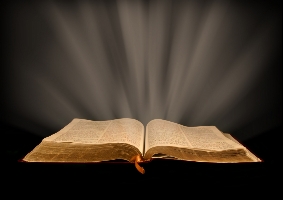 Various Uses of the Gospel
Sharing in the Gospel
“I thank my God upon every remembrance of you, always in every prayer of mine making request for you all with joy, for your fellowship in the gospel from the first day until now…”
(Phil. 1:3-5)
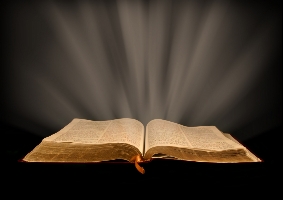 Various Uses of the Gospel
Sharing in the Gospel
Paul is referring to the good news of the Philippians financial participation or sharing in his ministry of evangelism and discipleship.
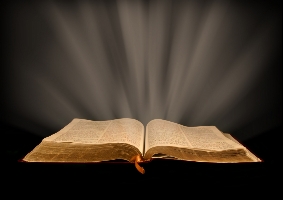 Various Uses of the Gospel
The Everlasting Gospel
“Then I saw another angel flying in the midst of heaven, having the everlasting gospel to preach to those who dwell on the earth… saying, ‘Fear God and give glory to Him, for the hour of His judgment has come;” (Rev. 14:6-7)
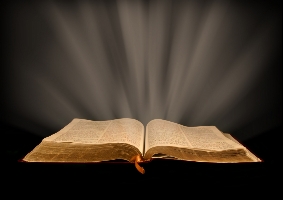 Various Uses of the Gospel
The Everlasting Gospel
This is the good news that all who do not fear God and worship Him will be judged. This is the last call of grace to the world before the personal return of Christ in judgment.
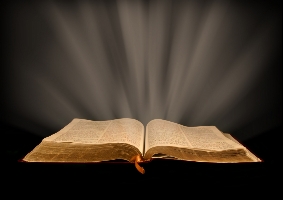 Various Uses of the Gospel
The Gospel of Jesus Christ
The gospel most often refers to the good news about Jesus Christ, concerning all that He is in His person, and all that He has accomplished and will accomplish.
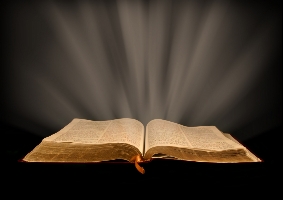 The Gospel of Jesus Christ
The Death and Resurrection
The good news which Paul proclaimed included the message concerning Christ’s death (burial) and resurrection (appearance).
(1 Cor. 15:1-11)
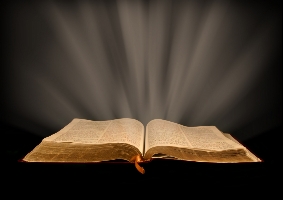 The Gospel of Jesus Christ
“Moreover, brethren, I declare to you the gospel which I preached to you, which also you received and in which you stand, by which also you are saved, if you hold fast that word which I preached to you -- unless you believed in vain.” (1 Cor. 15:1-2)
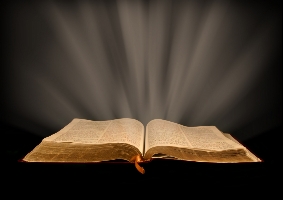 The Gospel of Jesus Christ
“For I delivered to you first of all that which I also received: that Christ died for our sins according to the Scriptures, and that He was buried, and that He rose again the third day according to the Scriptures, and that He was seen by Cephas, then by the twelve.” (15:3-5)
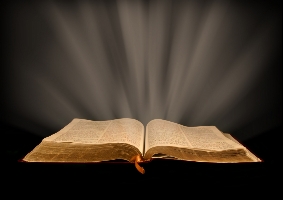 The Gospel of Jesus Christ
We must recognize that this is not the entire gospel concerning Jesus Christ.
Also it does not contain enough information for an unbeliever to be born again.
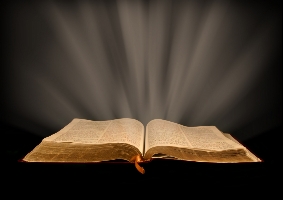 The Gospel of Jesus Christ
Peter tells Cornelius the words by which he and his household may be saved (Acts 10:34-43)
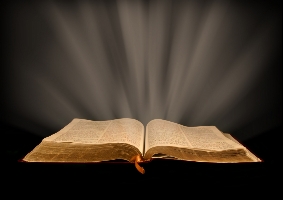 The Gospel of Jesus Christ
He Preached His:
Person: “Jesus Christ, He is Lord of all”
Life: Jesus… went about doing good...”
Provision: “death and resurrection”
Promise: “whoever believes in Him will receive the remission of sins.”
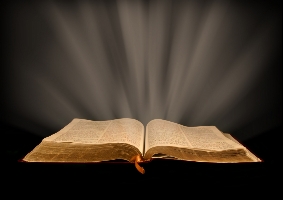 The Gospel of Jesus Christ
Paul is not telling unbelievers what the gospel is.
Paul is telling believers the good news of their own personal future bodily resurrection that must be held onto if a they are to rule with Christ in the life to come.
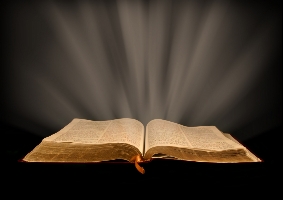 The Gospel of Jesus Christ
The Kingdom and Baptism
Proclaiming the good news included preaching Christ, and then after initial faith in Him, it also included information about the kingdom, baptism, and the call to discipleship.
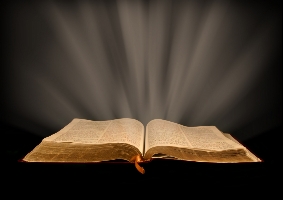 The Gospel of Jesus Christ
“Then Philip [the evangelist, 21:8] went down to the city of Samaria and preached Christ to them… But when they believed Philip as he preached the things concerning the kingdom of God and the name of Jesus Christ, both men and women were baptized.” (Acts 8:5, 12)
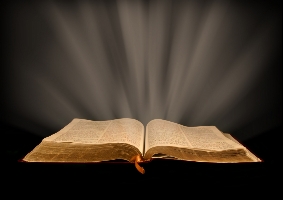 The Gospel of Jesus Christ
“Then Philip opened his mouth, and beginning at this Scripture, preached Jesus to him. Now as they went down the road, they came to some water. And the eunuch said, ‘See, here is water. What hinders me from being baptized?” (Acts 8:34-36)
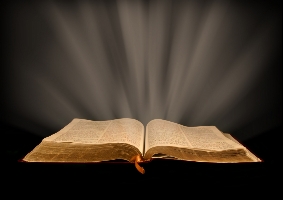 The Gospel of Jesus Christ
The good news about Jesus Christ looks back to Jesus’s birth, sinless life, death of the cross, burial, bodily resurrection, appearance, and even to his ascension to heaven, being placed at the right hand of the Father.
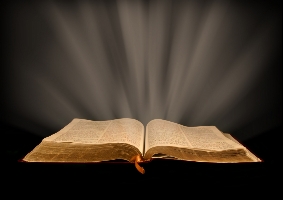 The Gospel of Jesus Christ
The good news about Jesus Christ also looks forward to His soon return, including the rapture, the day of wrath, the defeat of all Satanic forces, His personal return to earth and His reign forever on the Earth during the Millennial and into eternity.
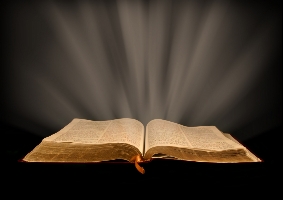 The Gospel of Jesus Christ
The good news about Jesus Christ is not the saving message.
The gospel is not the message of justification and sanctification.
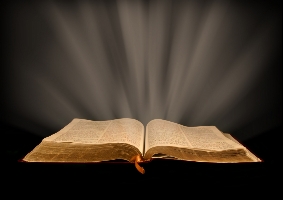 The Gospel of Jesus Christ
Eternal life is given to those who believe in Jesus and His promise, not by believing in the gospel.
The precise object of saving faith is the person of Jesus Christ, not the  gospel.
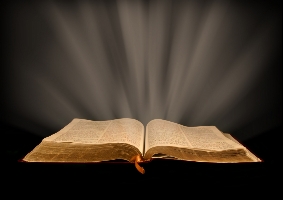 The Gospel of Jesus Christ
The good news about Jesus Christ should lead unbelievers to faith in the person of Christ and believers to living by faith in Him.
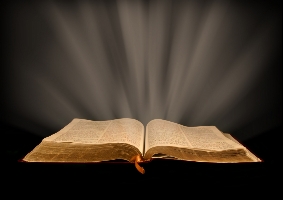 The Gospel of Jesus Christ
The gospel is the means or the reason by which someone comes to believe the message of eternal life. But the gospel of Jesus Christ is not the message of life (Jn.3:16; 6:47)
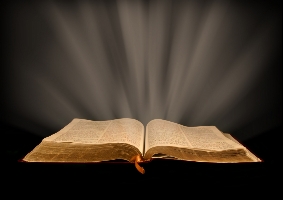 The Gospel of Jesus Christ
There are many who believe in the gospel--that Jesus died and rose again and many other things about Him, but are not saved, simply because they do not believe in Jesus for eternal life, received freely as a gift.
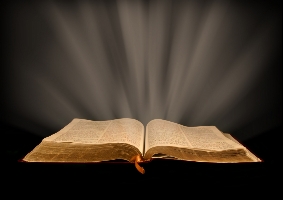 The Gospel of John
The so-called Gospel of John does contain the word “gospel” or “evangelist”, thou it is consider to be the only evangelist book in Scriptures. It contains the message of life—the words by which one may be saved.
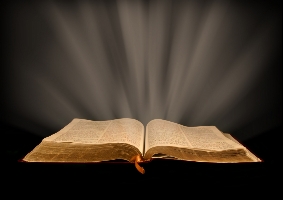 The Gospel of John
In John’s Gospel, Jesus always called for faith in Himself. He said, “He who believes in Me has everlasting life.” (Jn. 6:47)
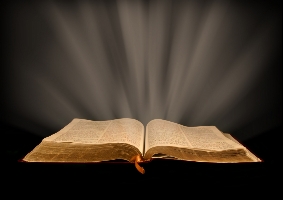 The Gospel of John
Jesus did not say to Nicodemus, He who believes in the gospel has eternal life.
Jesus did not say to the woman at the well, He who drinks the gospel will never thirst again.
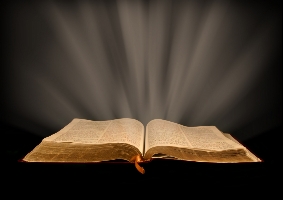 The Gospel of John
Jesus did not say that the gospel is the way, the truth, and the life.
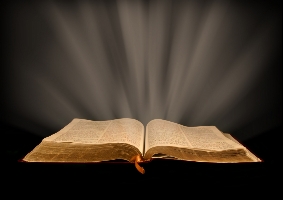 Jesus, the Object of Saving Faith
Jesus, not the gospel about Jesus Christ, is the precise object of saving faith.
No where in the Bible does it say that the person who believes in the gospel has eternal life, is saved, is justified, will never die, etc.
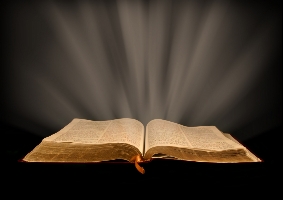 Jesus, the Object of Saving Faith
Jesus is the object of saving faith. The gospel is the proof that Jesus indeed is the Guarantor of everlasting life to all who simply believe in Him.
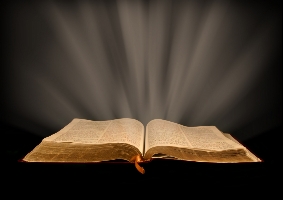 Jesus, the Object of Saving Faith
The gospel contains the content to convince someone to believe in Him -
“these are written that you may believe that Jesus is the Christ, the Son of God, and that believing you may have life in His name.” (John 20:31)
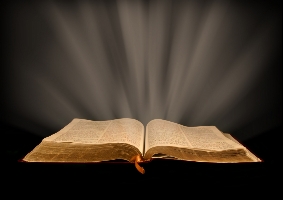 Believe in the Gospel
“The time is fulfilled, and the kingdom of God is at hand. Repent, and believe in the gospel.” (Mark 1:15)
This is referring to the gospel of the kingdom, not the gospel of Jesus Christ.
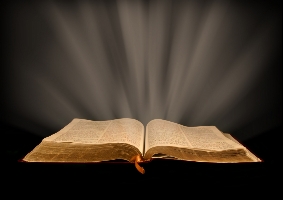 A Different Gospel
“I marvel that you are turning away so soon from Him who called you in the grace of Christ, to a different gospel, which is not another; but there are some who trouble you and want to pervert the gospel of Christ.” (Gal. 1:6-7)
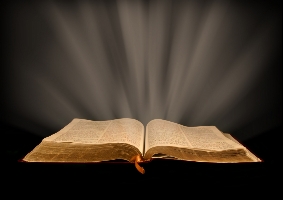 A Different Gospel
The Judaizers preached a gospel to the Gentiles that contained an additional requirement. In order to be saved one had become circumcised and keep the Mosaic Law  (Acts 15:1). This was contrary to what Paul preached.
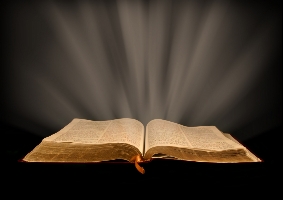 A Different Gospel
We are not saved by doing something! Jesus did it all!
We are saved by being persuade that Jesus is the Christ which is the result of believing the Gospel of Jesus Christ’s life, death, resurrection and coming is true.
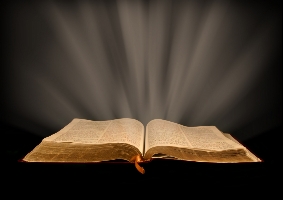 The Truth of the Gospel
The expression “the truth of the gospel” is found twice in Galatians (2:5, 14).
It concerns not only the message of justification by faith alone, but also the unity of Jews and Gentiles together in one body, the church.
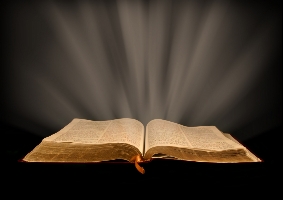 The Truth of the Gospel
Not only were the Judaizers perverting the gospel of Christ, but they were also disrupting the unity of the church. They were causing trouble—disturbing their spirit.
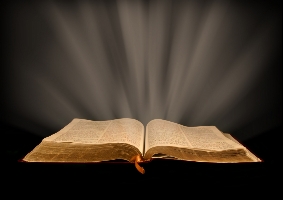 The Truth of the Gospel
“The truth of the gospel includes the fact that Gentiles believers are born again and are on equal footing with Jewish believers in the Church, apart from circumcision and apart from keeping the Law of Moses.” [Wilkin, p. 149]
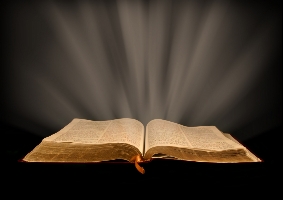 The Truth of the Gospel
The truth of the gospel goes beyond the gospel of Jesus Christ to its application in relationship to justification, sanctification, and church life.
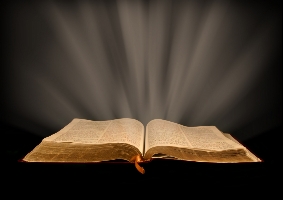 Gospel Confusion
Conclusion
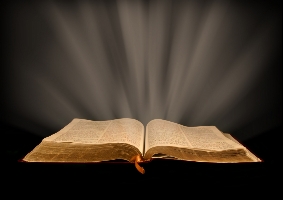 Gospel Confusion
There is a misunderstanding about the word “gospel” which greatly contributes to people not knowing what they must know and do in order to be saved.
It also contributes to not knowing how to tell others how they can be sure of their eternal salvation.
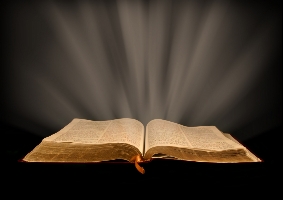 What is the Gospel?
In one sense the gospel is found in Genesis to the Revelation.
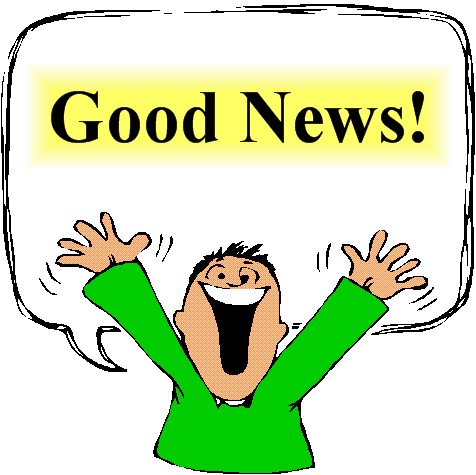 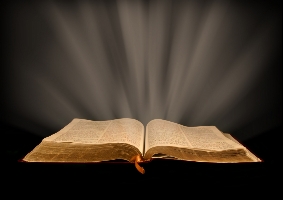 What is the Gospel?
In one sense the gospel is found in Genesis to the Revelation.
Primarily, the gospel is the good news about Jesus Christ. The Christ has come and is coming again soon.
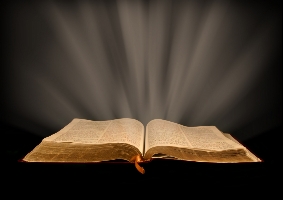 The Purpose of the Gospel
The intended result of believing in the gospel is that people believe in Jesus for everlasting life.
The intended result of believing in the gospel is that believers would live for Christ, seeking to please Him, since He may return at any moment.